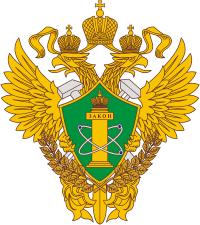 РОСТЕХНАДЗОР
Сибирское управление 
Федеральной службы по 
экологическому, технологическому 
и атомному надзору
Руководитель Сибирского управления 
Федеральной службы по экологическому, технологическому 
и атомному надзору

Мироненко Александр Тихонович
Публичное обсуждение в рамках реализации приоритетной   программы «Реформа контрольно-надзорной деятельности»
24 марта 2021 год
г. Кемерово
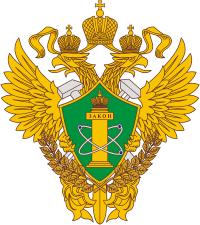 РОСТЕХНАДЗОР
О РАССМАТРИВАЕМЫХ ВОПРОСАХ
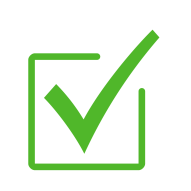 о практике применения систем дистанционного контроля на объектах горнодобывающей отрасли;

о правоприменительной практике Сибирского управления в 2020 году на объектах магистрального трубопроводного транспорта;

о полномочиях  Сибирского управления в отношении внутридомового газового оборудования;

о подготовке к прохождению весеннего паводка в 2021 году.
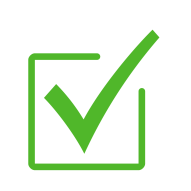 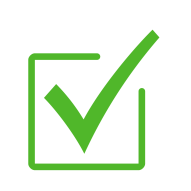 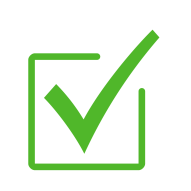 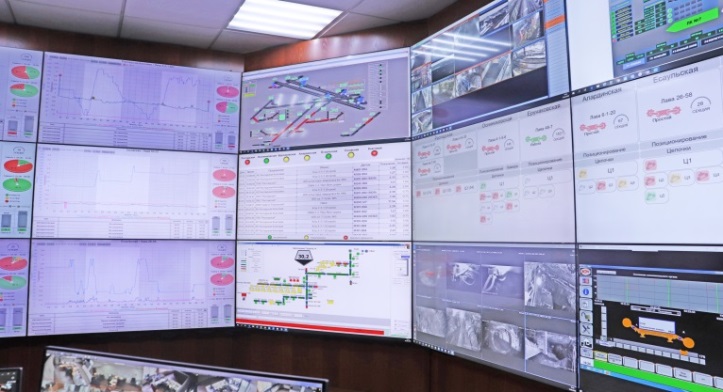 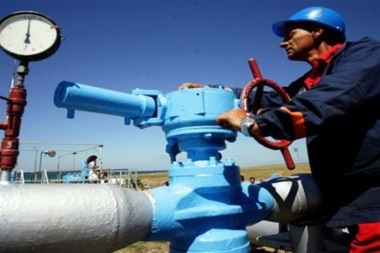 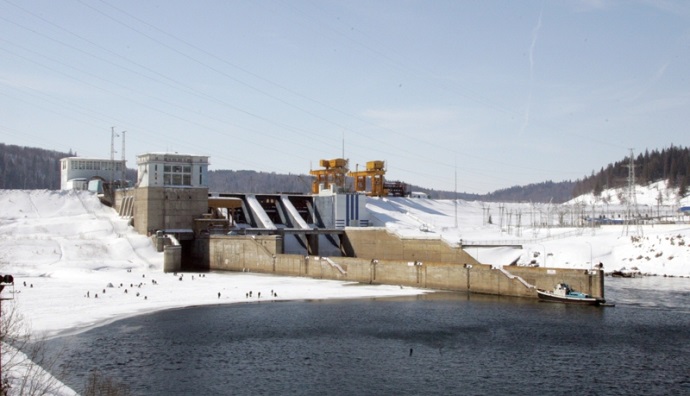 2
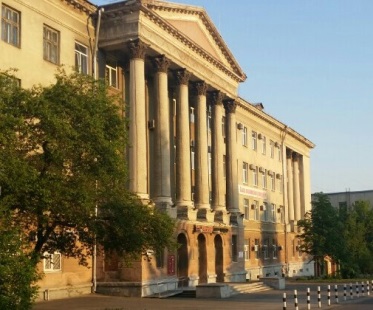 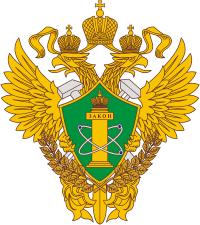 РОСТЕХНАДЗОР
О СИБИРСКОМ УПРАВЛЕНИИ
Территориальный орган межрегионального уровня, осуществляющий функции Ростехнадзора в установленной сфере деятельности на территориях 
11 субъектов Российской Федерации:
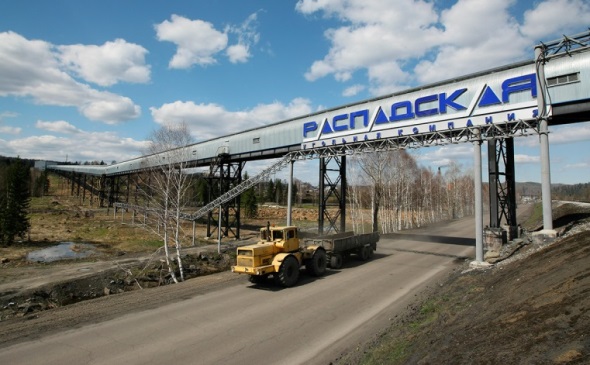 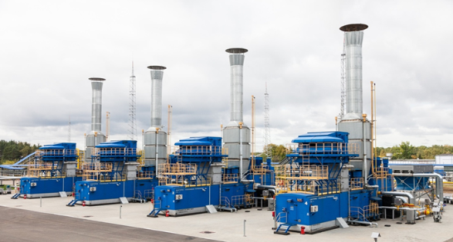 Область
Край
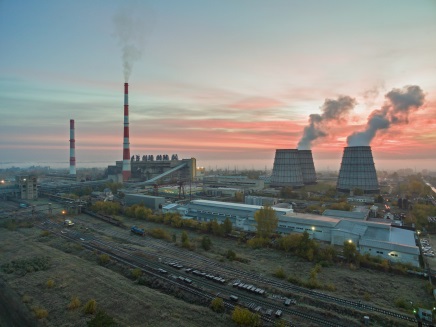 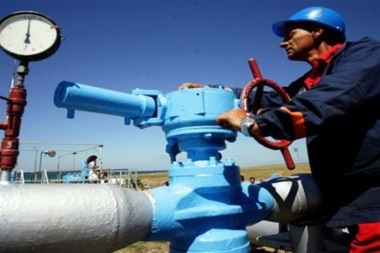 Республика
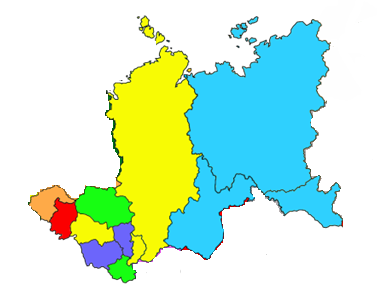 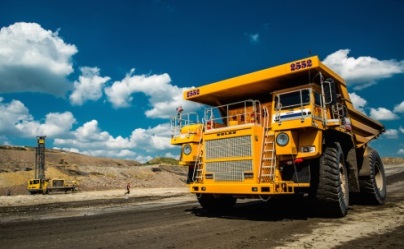 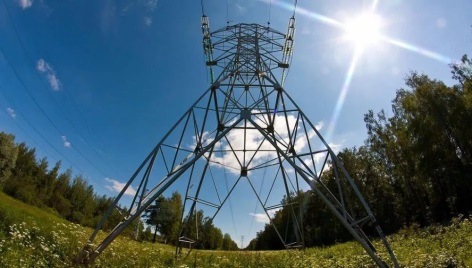 3
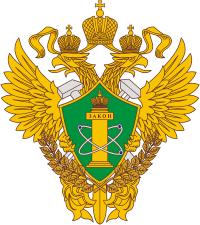 РОСТЕХНАДЗОР
О ПОДНАДЗОРНЫХ ОБЪЕКТАХ
По состоянию на 01 января 2021 г. 
Сибирскому управлению Ростехнадзора поднадзорно:
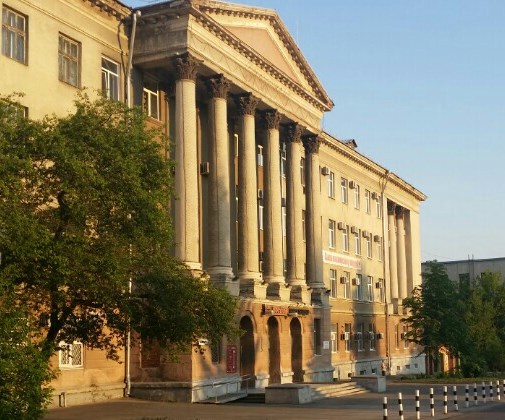 ●   3819 организации, осуществляющие деятельность в области промышленной безопасности;

●   10764 опасных производственных объектов;

●   29 тепловых электростанций;

●   121 электросетевых организаций;

●   37 теплосетевых организаций;

●   более 320 тысяч километров линий электропередач;

●   более 6 тысяч котельных;

●   свыше 15 тысяч километров тепловых сетей;

●   365 объектов капитального строительства;

●   18 тыс. км магистральных трубопроводов.
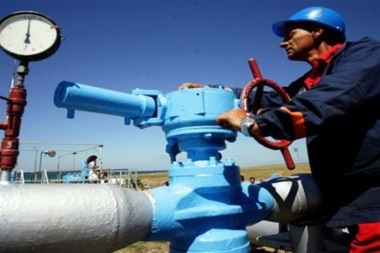 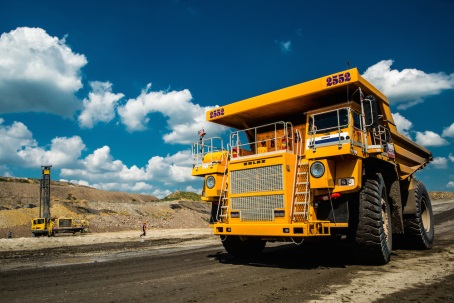 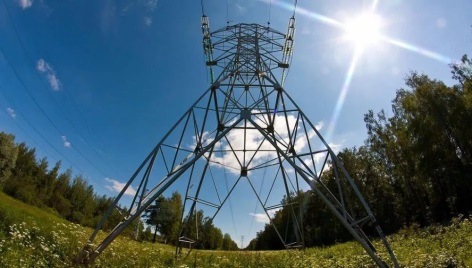 4
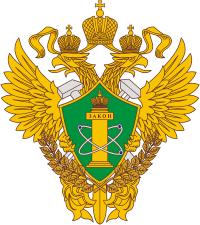 РОСТЕХНАДЗОР
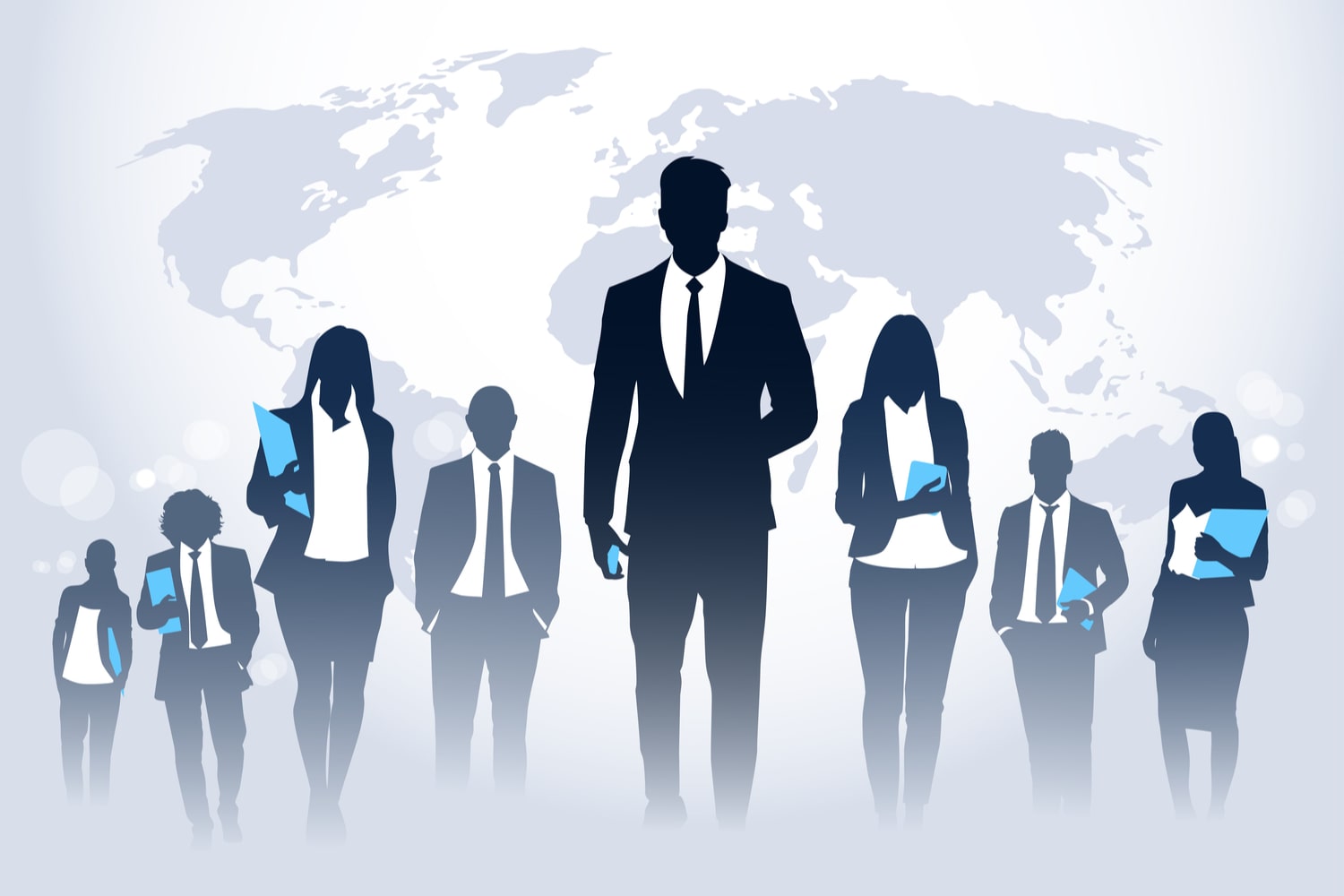 О ПУБЛИЧНЫХ ОБСУЖДЕНИЯХ
Публичные обсуждения
5
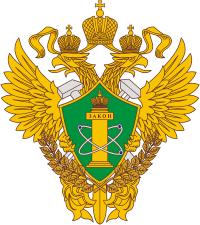 РОСТЕХНАДЗОР
СТУДИЯ КЕМЕРОВО
ПРЕЗИДИУМ
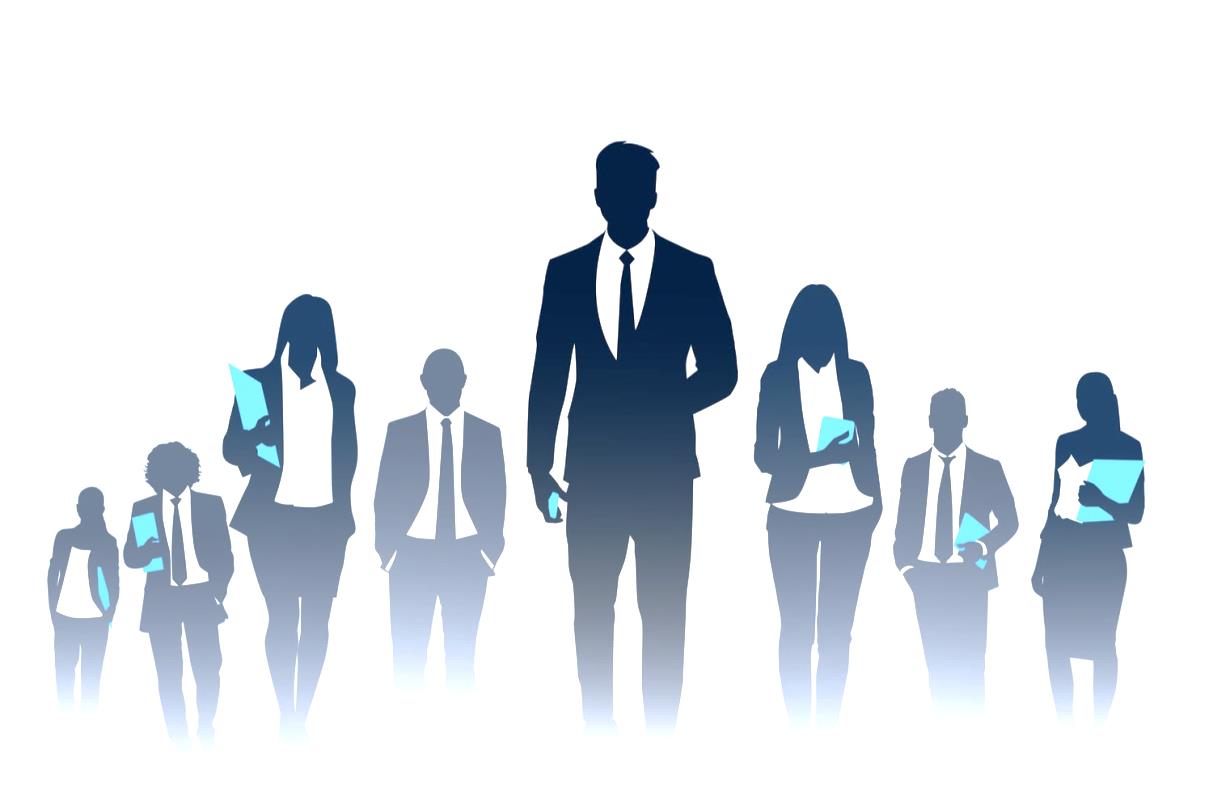 6
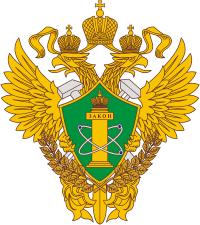 РОСТЕХНАДЗОР
СТУДИЯ ОМСК
СТУДИЯ БАРНАУЛ
СТУДИЯ ТОМСК
7
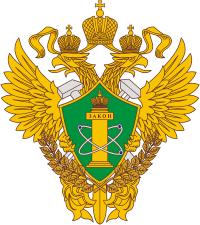 РОСТЕХНАДЗОР
ОБ АНКЕТЕ
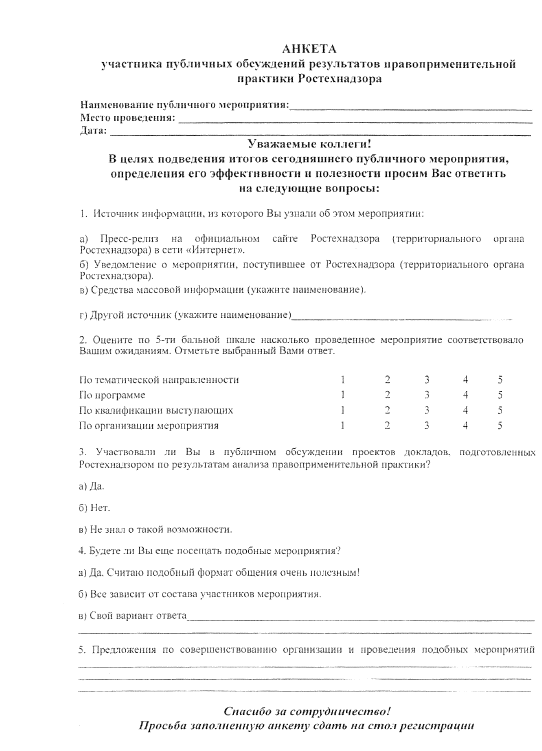 Образец анкеты участника публичного обсуждения размещен на официальном сайте Сибирского управления Ростехнадзора
http://www.usib.gosnadzor.ru
Адрес электронной почты для отправки заполненных анкет участника:
discussions@
gosnadzor42.ru
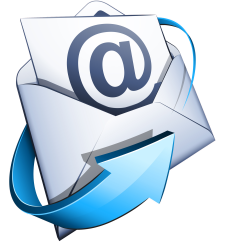 8
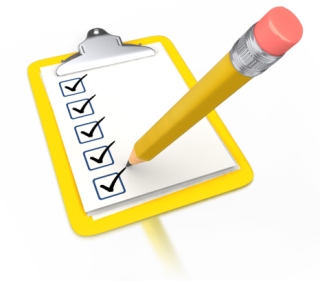 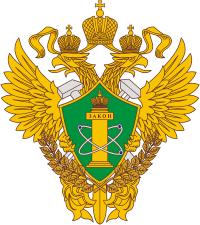 РОСТЕХНАДЗОР
О ТРАНСЛЯЦИИ
Видеозапись Публичного обсуждения будет доступна на Ю-Туб канале Управления. Просмотреть видеозапись будет возможно в любое время, перейдя по ссылке на официальном сайте Сибирского управления.
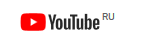 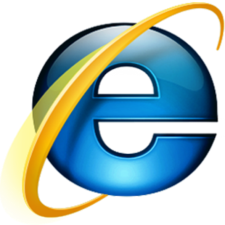 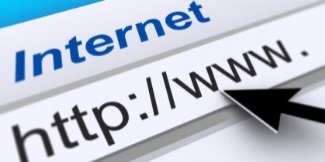 9
https://www.youtube.com/
http://www.usib.gosnadzor.ru
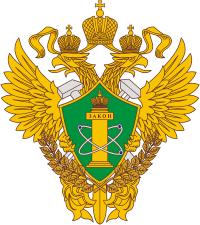 РОСТЕХНАДЗОР
01 июля 2021 года вступает в силу 
Федеральный закон от 31.07.2020 № 248-ФЗ 
«О государственном контроле (надзоре) и муниципальном контроле в Российской Федерации»
Цель контрольно-надзорной деятельности -

предупреждение, выявление и пресечение нарушений обязательных требований за счет профилактики нарушений.
10
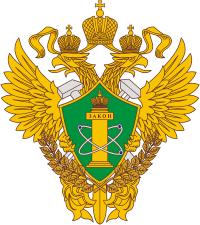 РОСТЕХНАДЗОР
01 января 2021 года 
Постановлением Правительства 
от 06.08.2020 № 1192  

отменено 
25 нормативных правовых актов Правительства РФ и 
155 документов Ростехнадзора (Госгортехнадзора), взамен которых разработаны новые требования
11
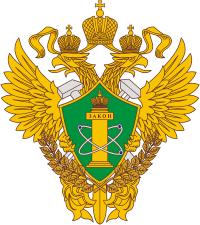 РОСТЕХНАДЗОР
«О практике применения 
систем дистанционного контроля на объектах горнодобывающей отрасли»
Заместитель руководителя 
Сибирского управления Ростехнадзора

Сербинович Михаил Васильевич
12